Призрак старого города
Бастенькие ворота
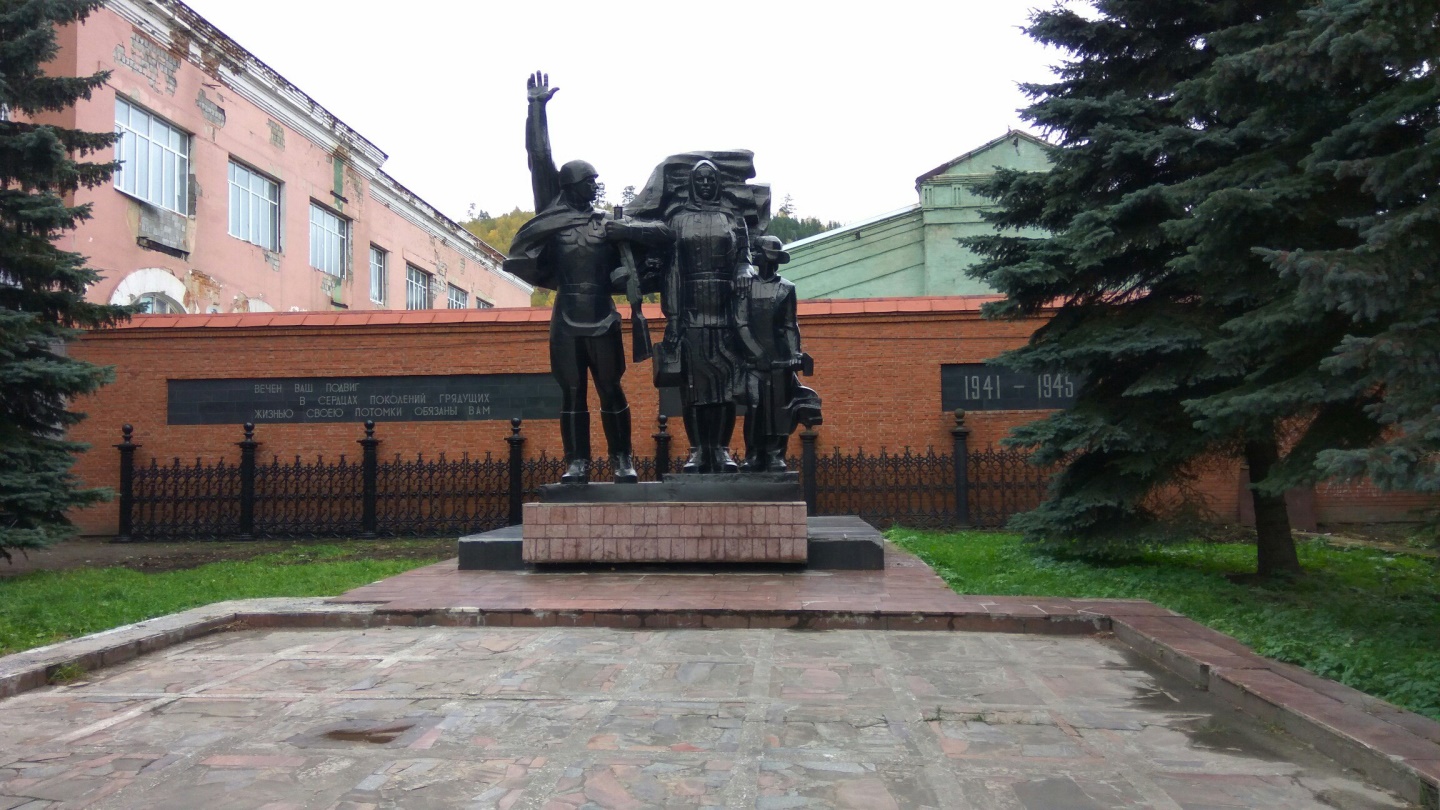 Памятник в.и.ленину
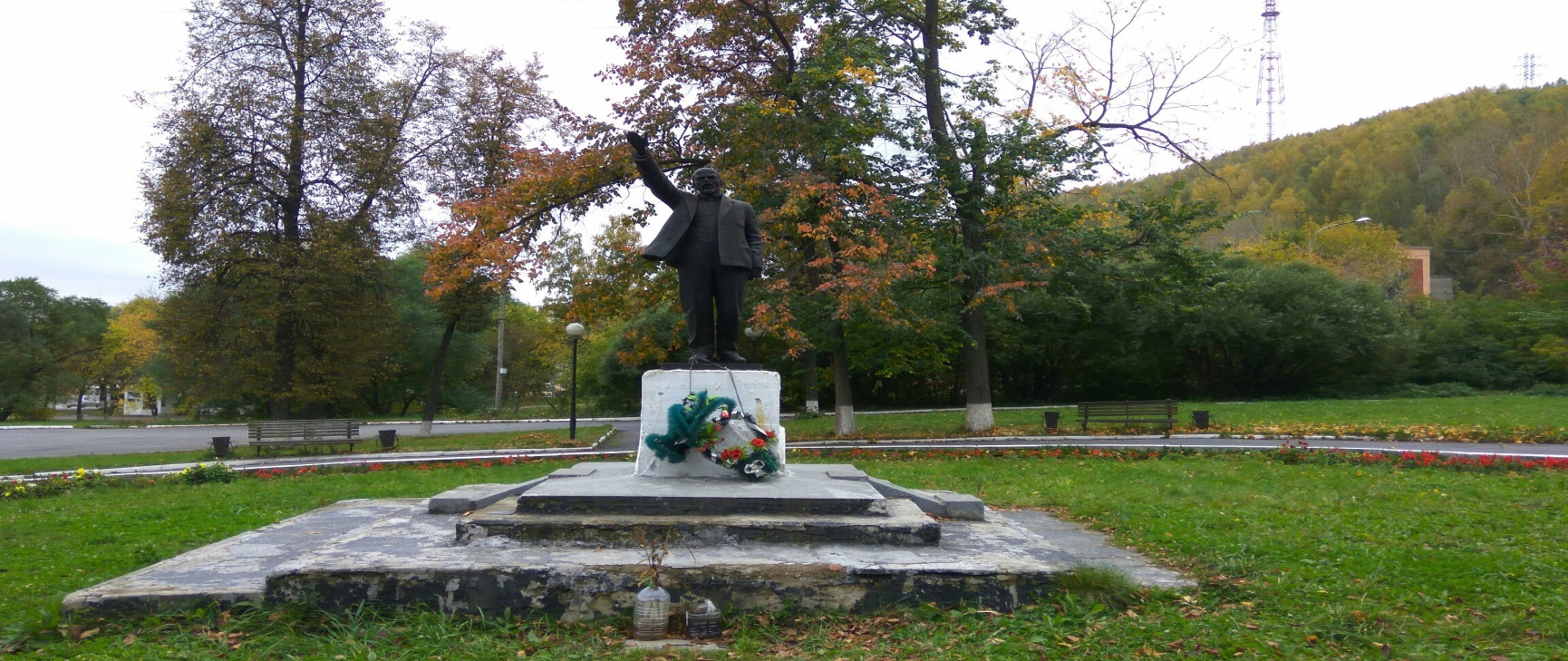 земская управа, ул. Ленина. Дом 18
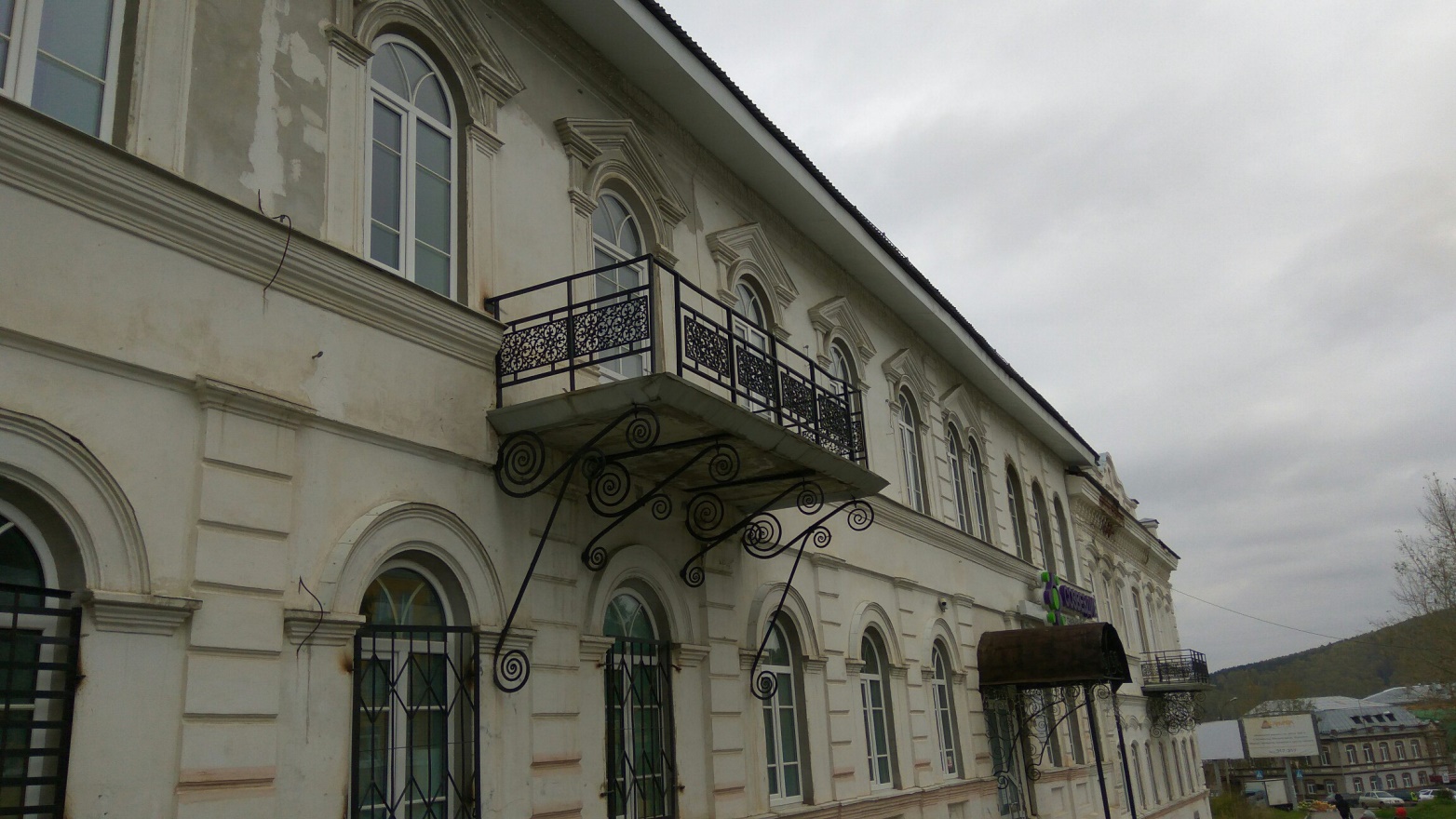 Ул. Октябрьская, 7
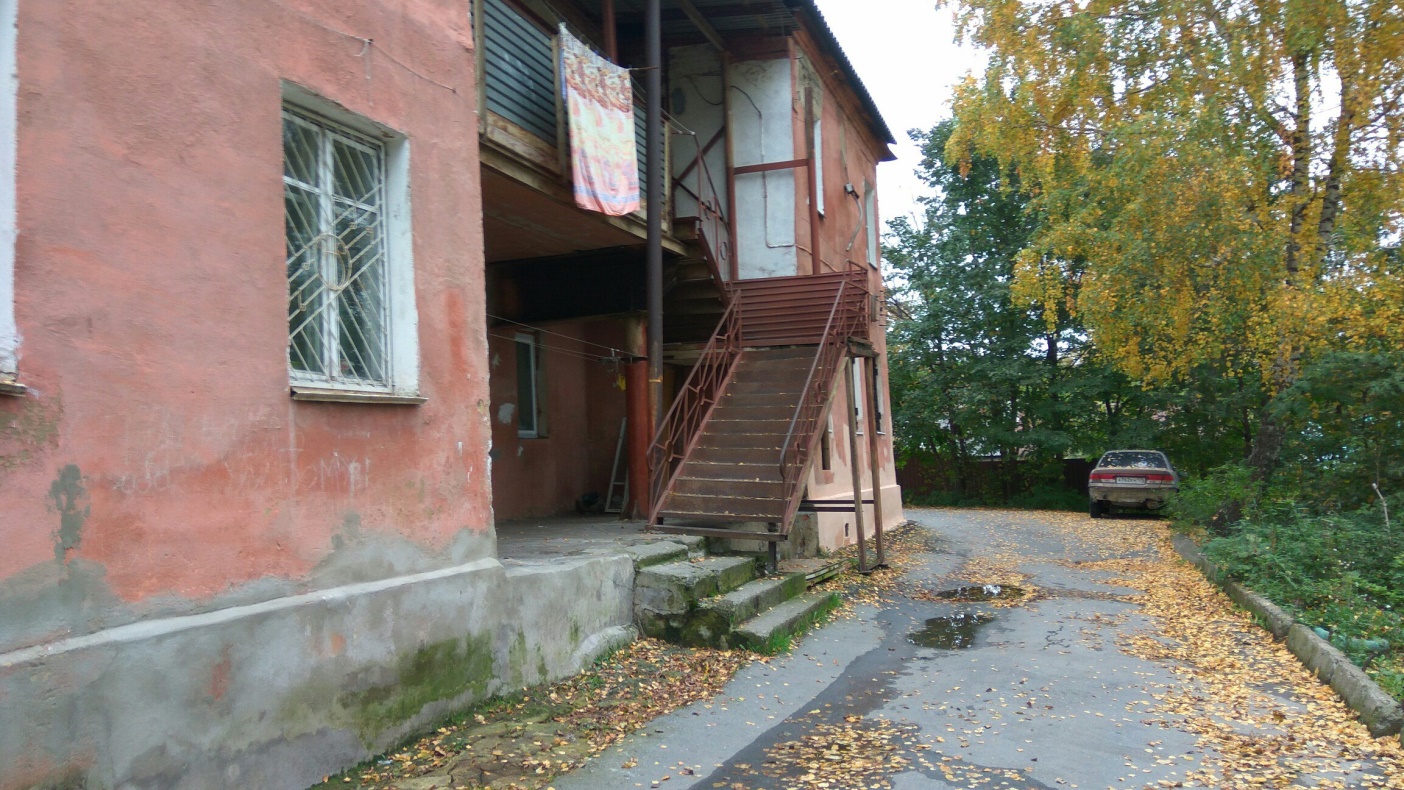 Женская гимназия
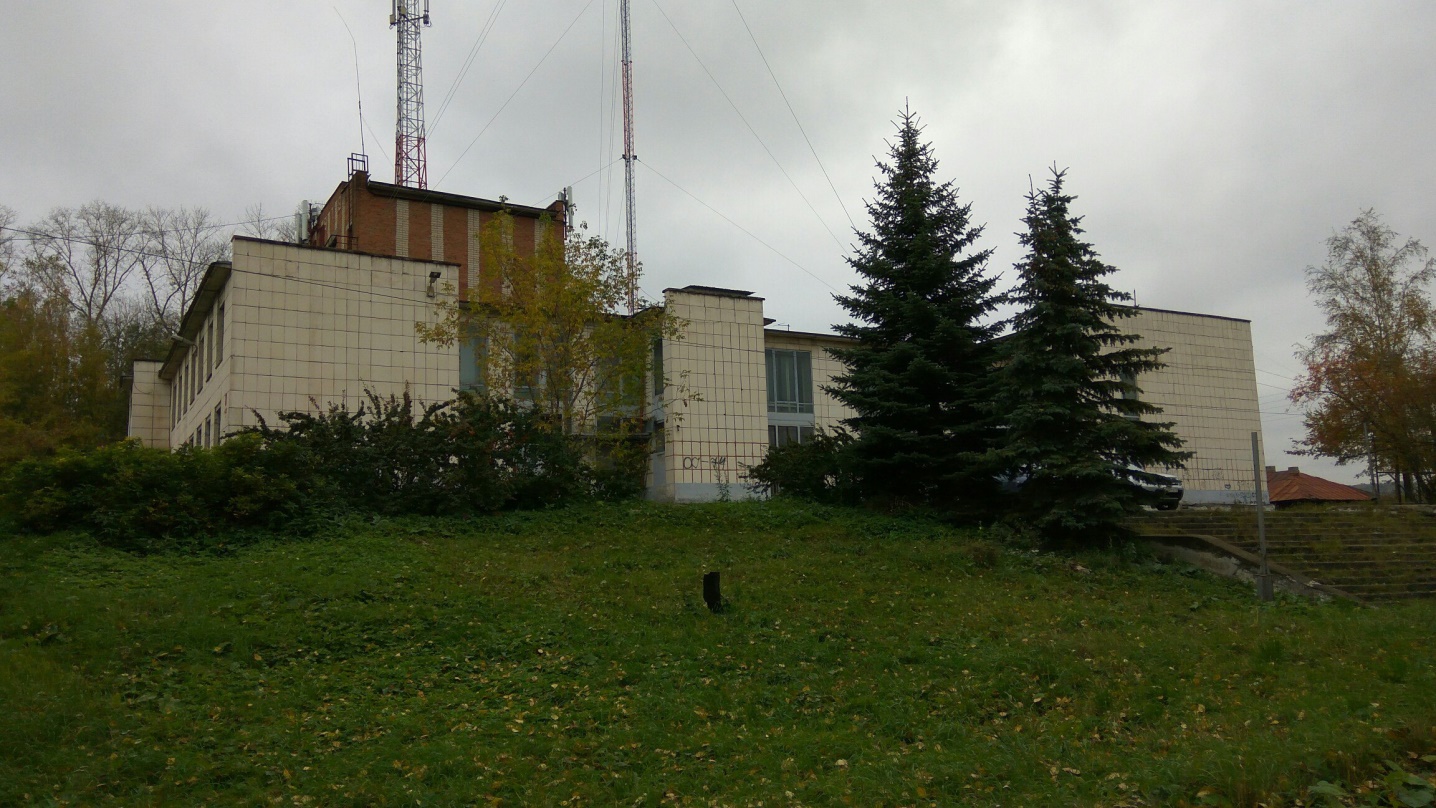 Улица скворцова, 7
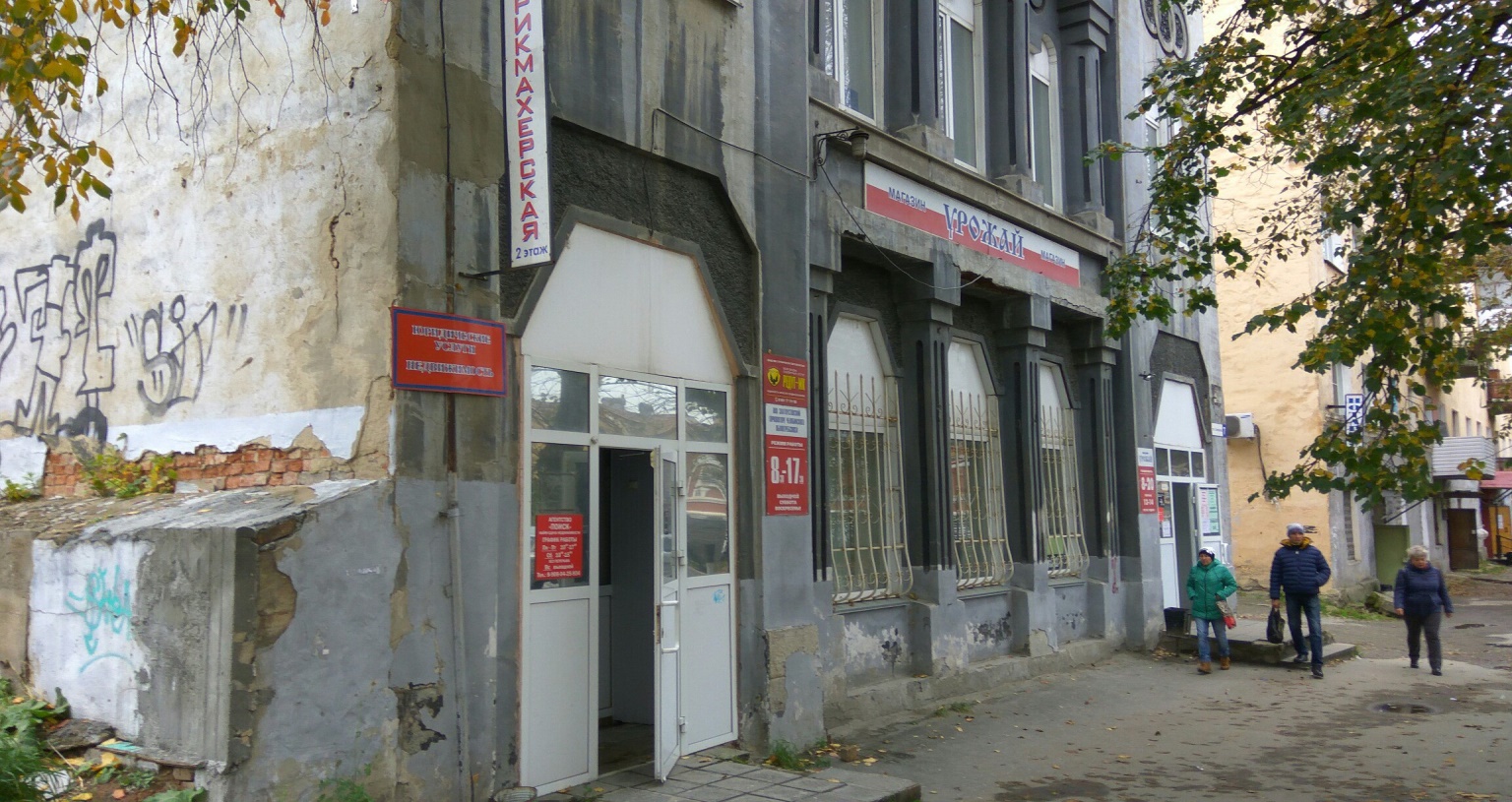 Группа и-1 :з
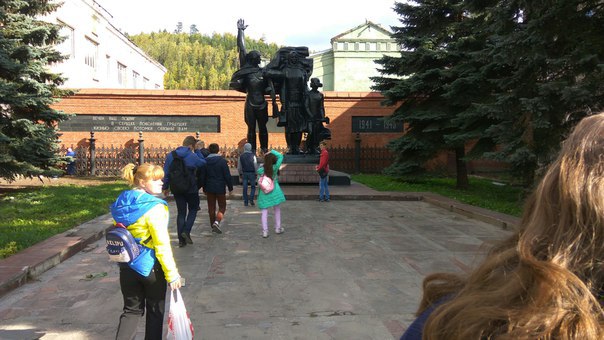